Муниципальное бюджетное дошкольное образовательное учреждение детский сад №35 села Ачан Амурского муниципального района Хабаровского края (МБДОУ №35 с. Ачан)
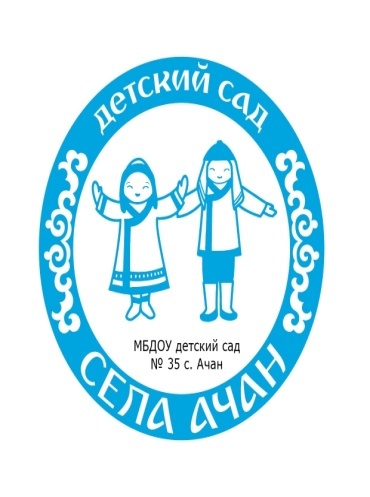 Краткая презентация образовательной программы 
МБДОУ №35 с. Ачан 
на 2022- 2023 учебный год
2022г
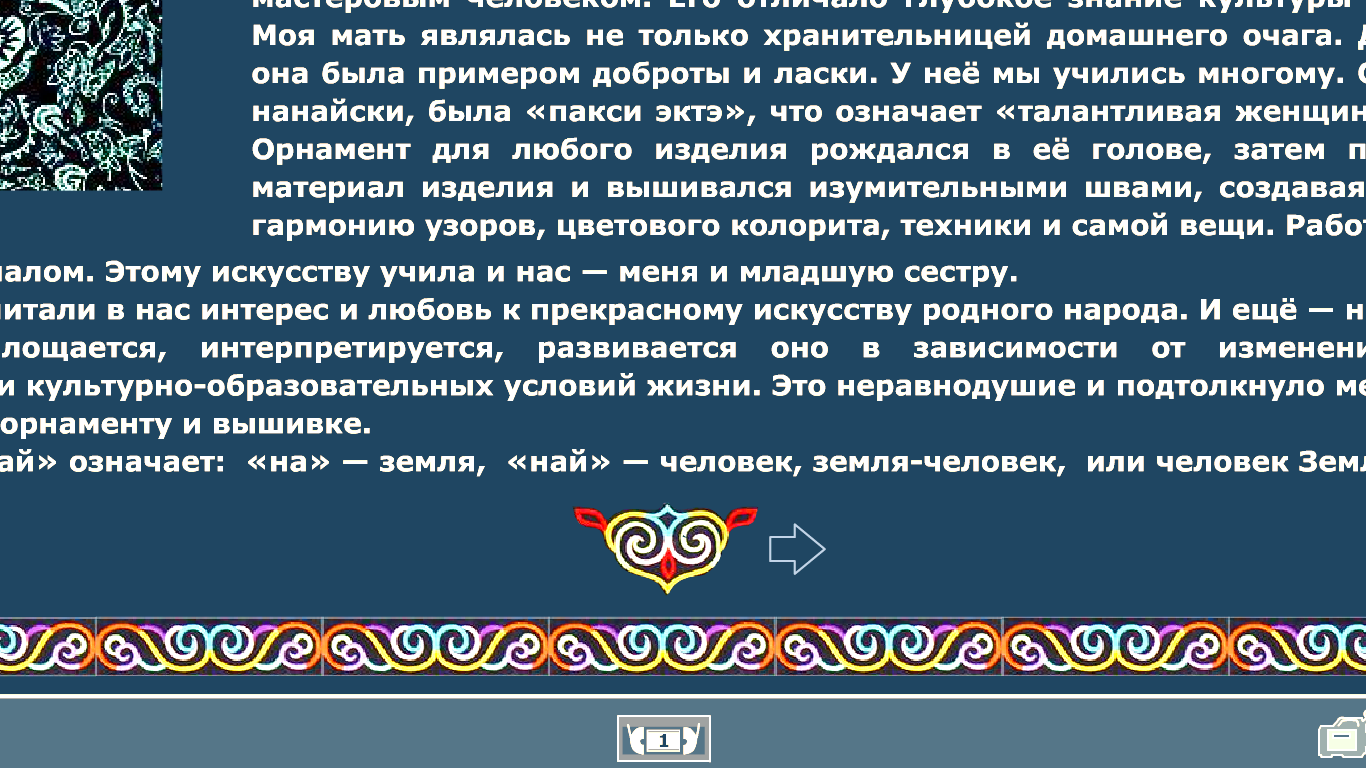 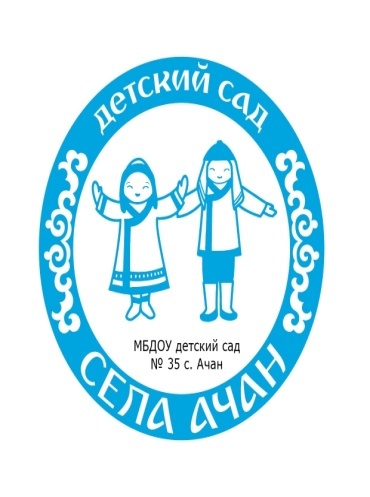 Полное название: Основная образовательная программа дошкольной образования 

Сокращённое название: ООП ДО

Срок реализации: 2022-2023гг. 

Ориентирована на детей в возрасте от 1 до 7 лет.
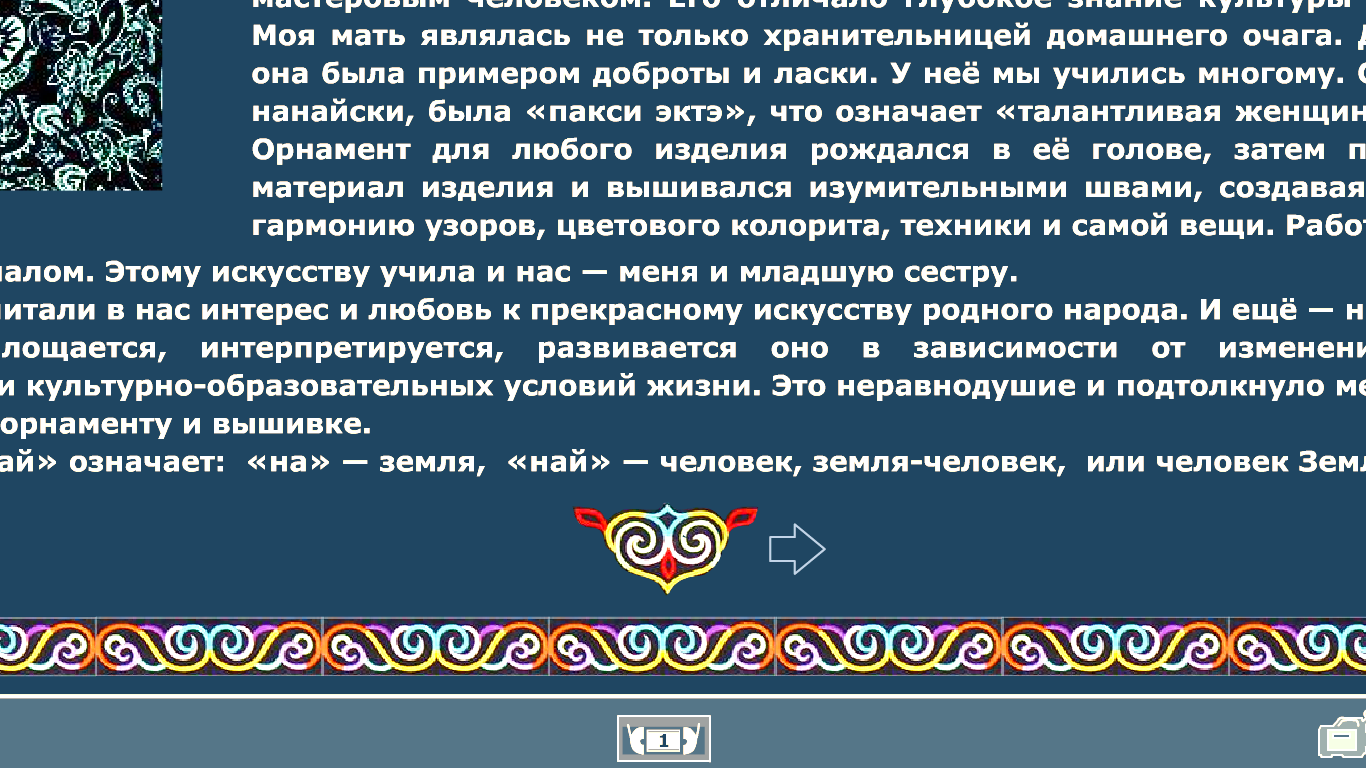 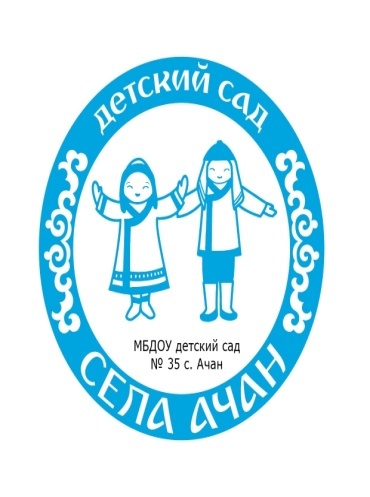 Основная образовательная программа дошкольного образования МБДОУ № 35 с. Ачан (далее Программа) разработана в соответствии с Федеральным государственным образовательным стандартом дошкольного образования (Приказ № 1155 от 17.10.2013 года). Содержание образовательного процесса выстроено на основе примерной общеобразовательной программы дошкольного образования «От рождения до школы» под редакцией Н.Е. Вераксы, Т.С. Комаровой, М.А. Васильевой. М.: Мозаика-синтез, 2015г.
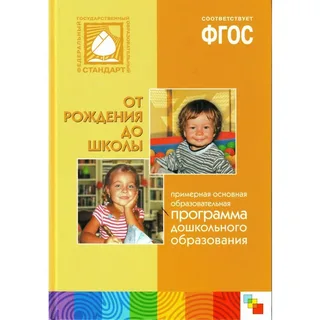 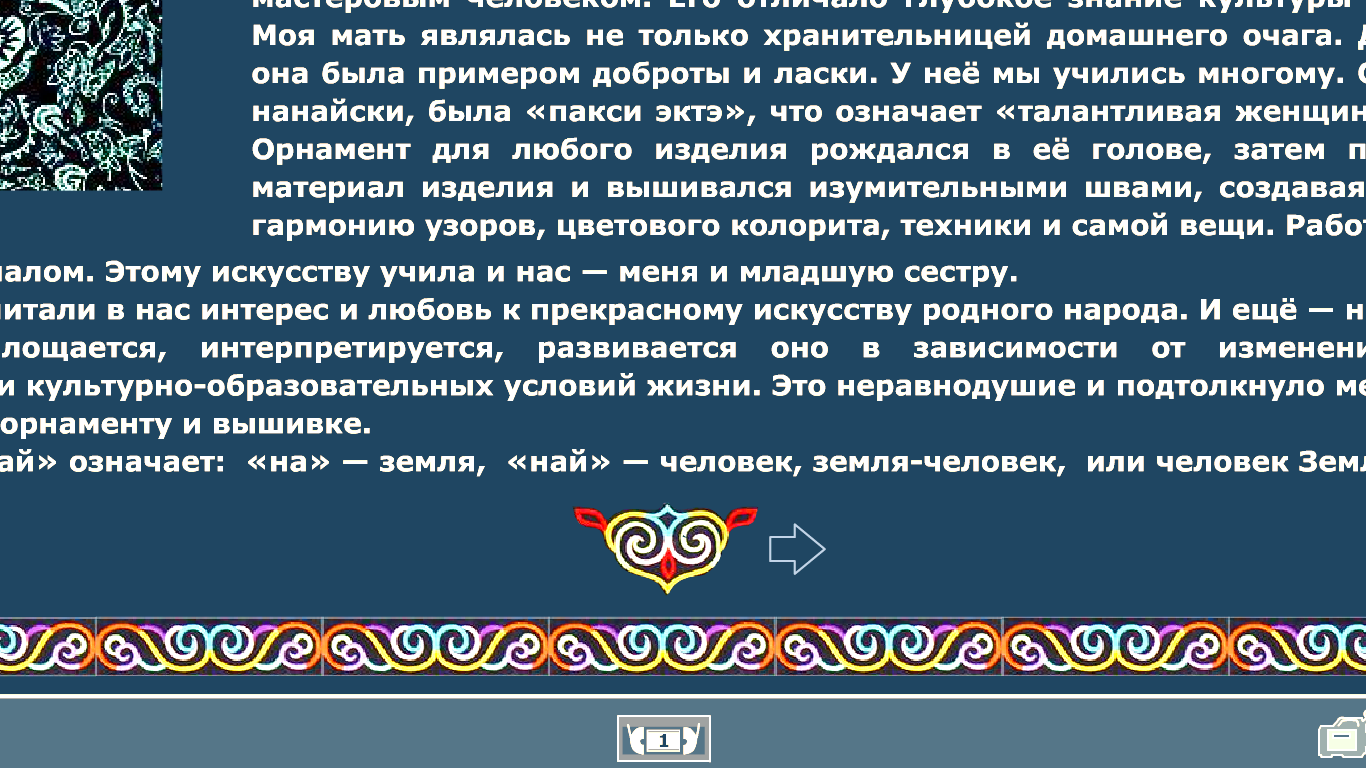 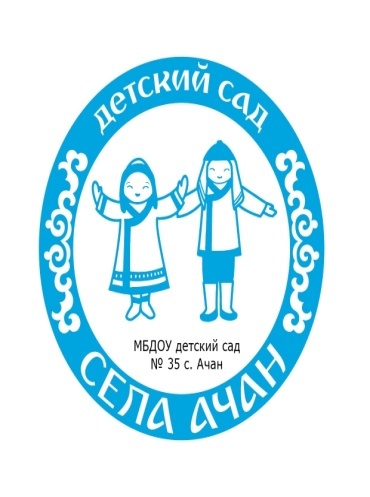 Цель программы
Создание условий развития ребенка, открывающих возможности для его позитивной социализации, его личностного развития, развития инициативы и творческих способностей на основе сотрудничества с взрослыми и сверстниками и соответствующим возрасту видам деятельности; создание развивающей образовательной среды, которая представляет собой систему условий социализации и индивидуализации детей
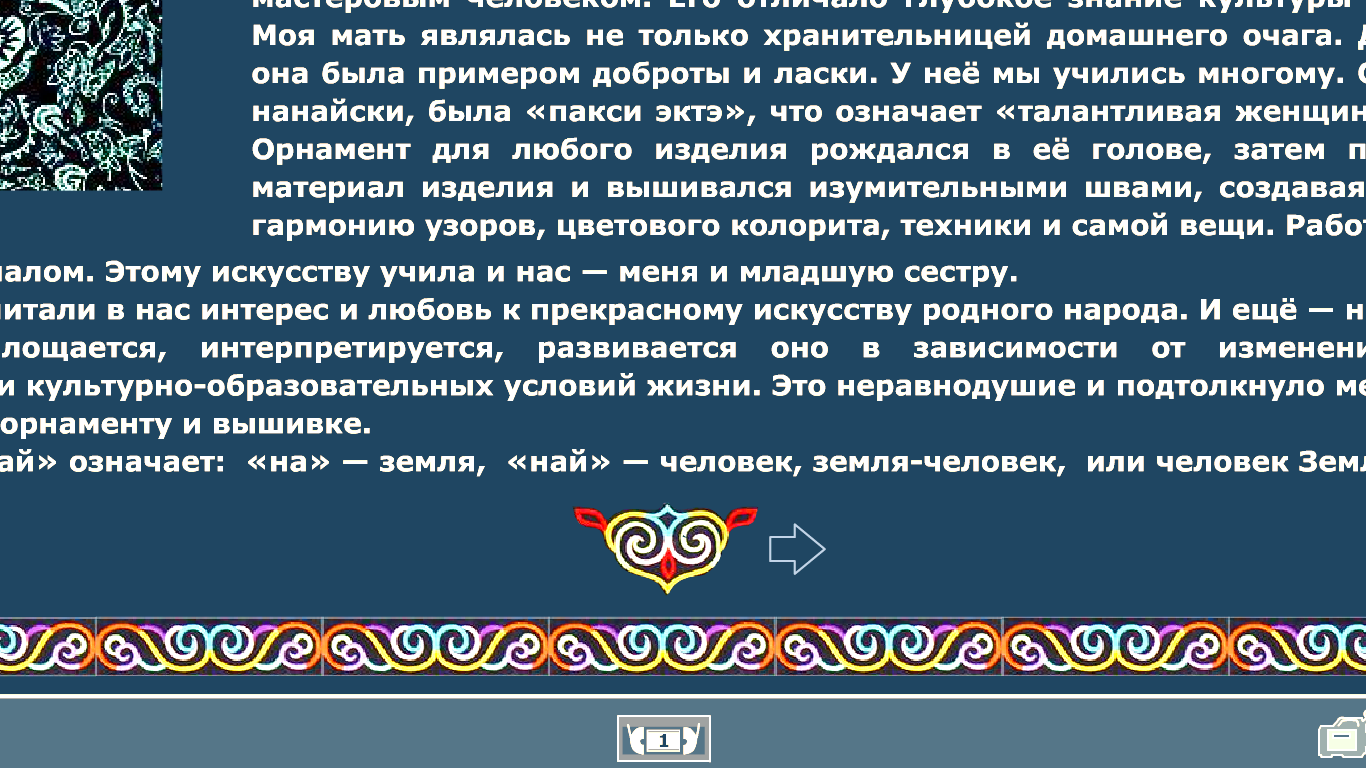 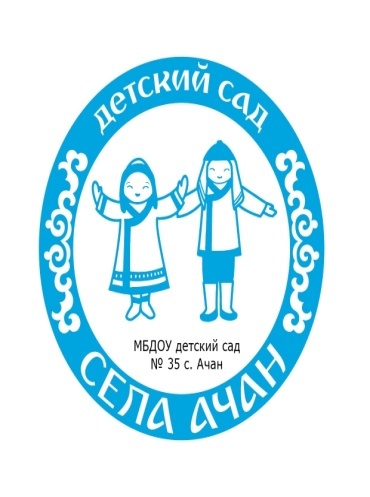 Задачи основной образовательной программы
- укрепление физического и психического здоровья ребенка, формирование основ его двигательной и гигиенической культуры; целостное развитие ребенка как субъекта посильных дошкольнику видов деятельности; 
- обогащенное развитие ребенка, обеспечивающее единый процесс социализации-индивидуализации с учетом детских потребностей, возможностей и способностей; 
- развитие на основе разного образовательного содержания эмоциональной отзывчивости, способности к сопереживанию, готовности к проявлению гуманного отношения в детской деятельности, поведении, поступках; 
- развитие познавательной активности, любознательности, стремления к самостоятельному познанию и размышлению, развитие умственных способностей и речи ребенка; 
- пробуждение творческой активности и воображения ребенка, желания включаться в творческую деятельность; 
- органическое вхождение ребенка в современный мир, разнообразное взаимодействие дошкольников с различными сферами культуры: с изобразительным искусством и музыкой, детской литературой и родным языком, экологией, математикой, игрой; 
- приобщение ребенка к культуре своей страны и воспитание уважения к другим народам и культурам; 
- приобщение ребенка к красоте, добру, ненасилию, ибо важно, чтобы дошкольный возраст стал временем, когда у ребенка пробуждается чувство своей сопричастности к миру, желание совершать добрые поступки.
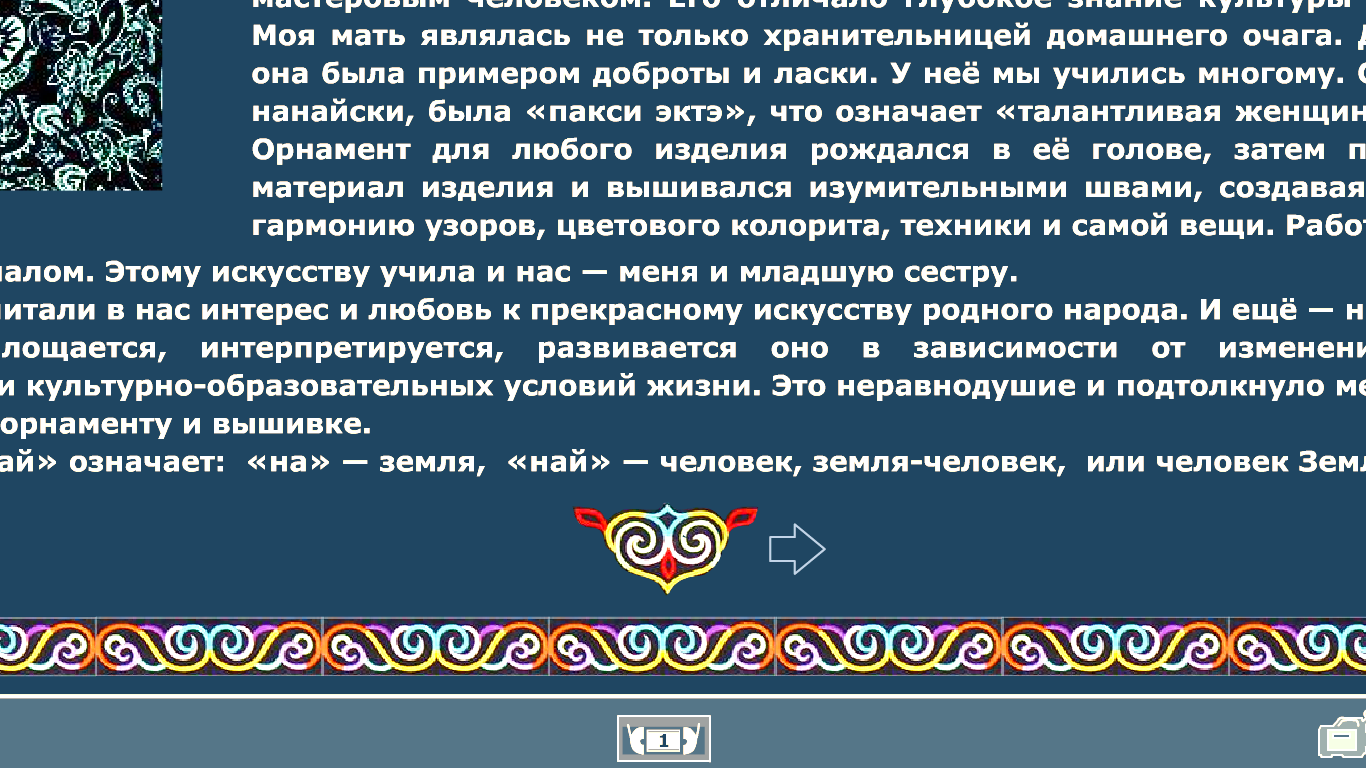 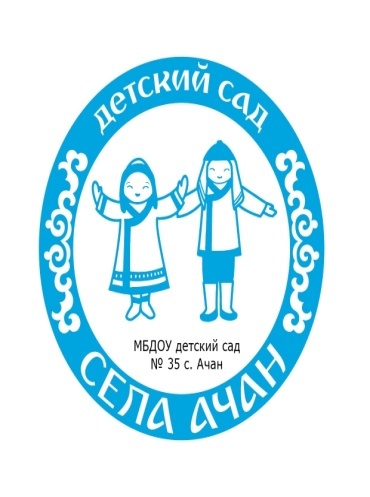 В соответствии с требованиями ФГОС ДО программа состоит из двух частей: Обязательная часть ( объем не менее 60% от её общего объёма) 
Вариативная часть (часть, формируемая участниками образовательных отношений) – не более 40%


Образовательная программа ДОО включает три основных раздела: 

 - ЦЕЛЕВОЙ

СОДЕРЖАТЕЛЬНЫЙ

- ОРГАНИЗАЦИОННЫЙ
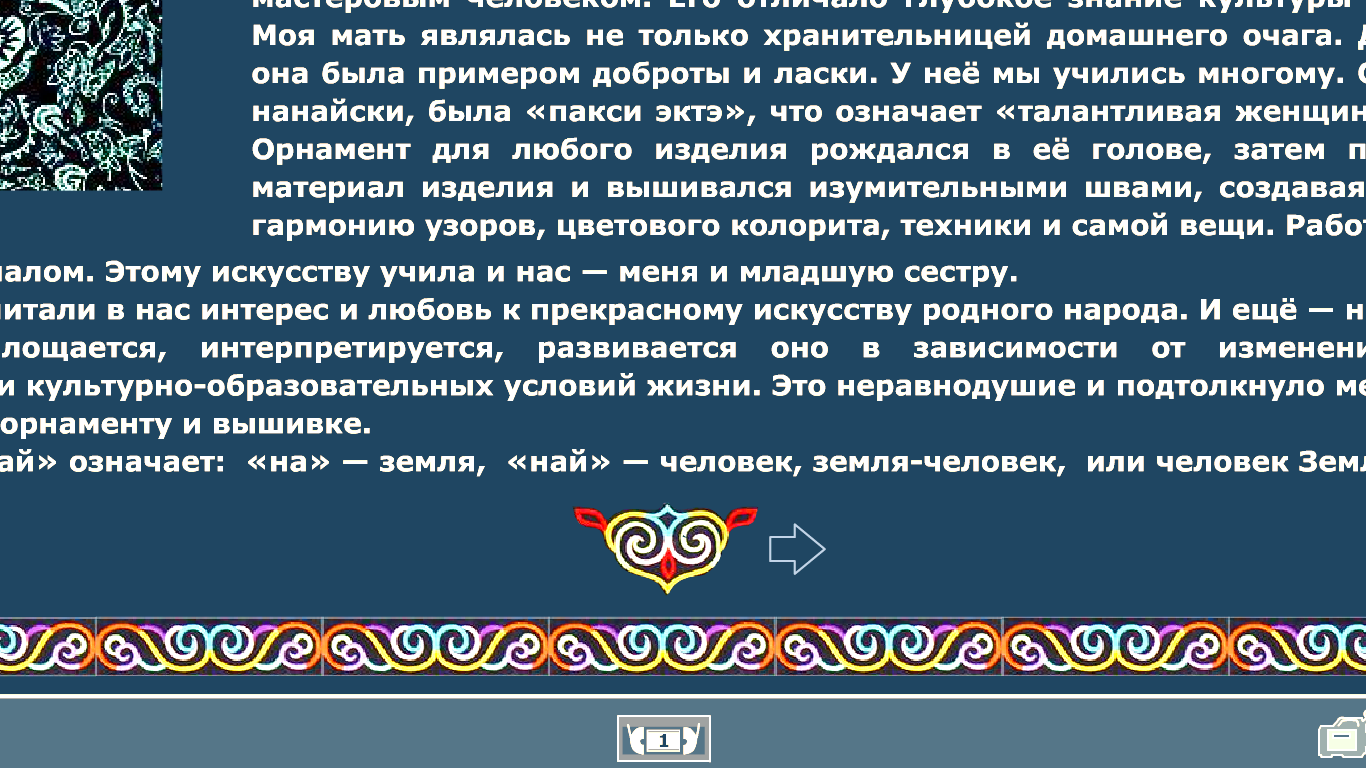 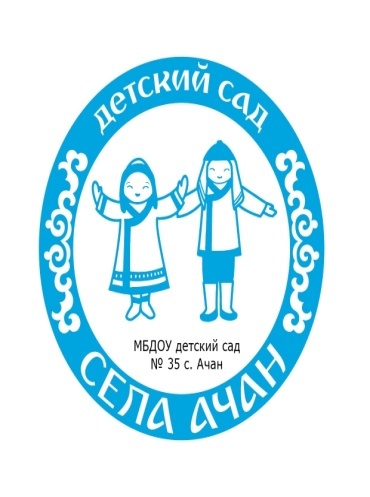 Содержание целевого раздела: 

        Целевой раздел включает в себя: пояснительную записку, цели и задачи программы, принципы и подходы к её формированию, характеристики особенностей развития детей, а также планируемые результаты освоения программы.
      Результаты освоения образовательной программы представлены в виде целевых ориентиров дошкольного образования, которые представляют собой социально-нормативные возрастные характеристики возможных достижений ребёнка на этапе завершения уровня дошкольного образования.
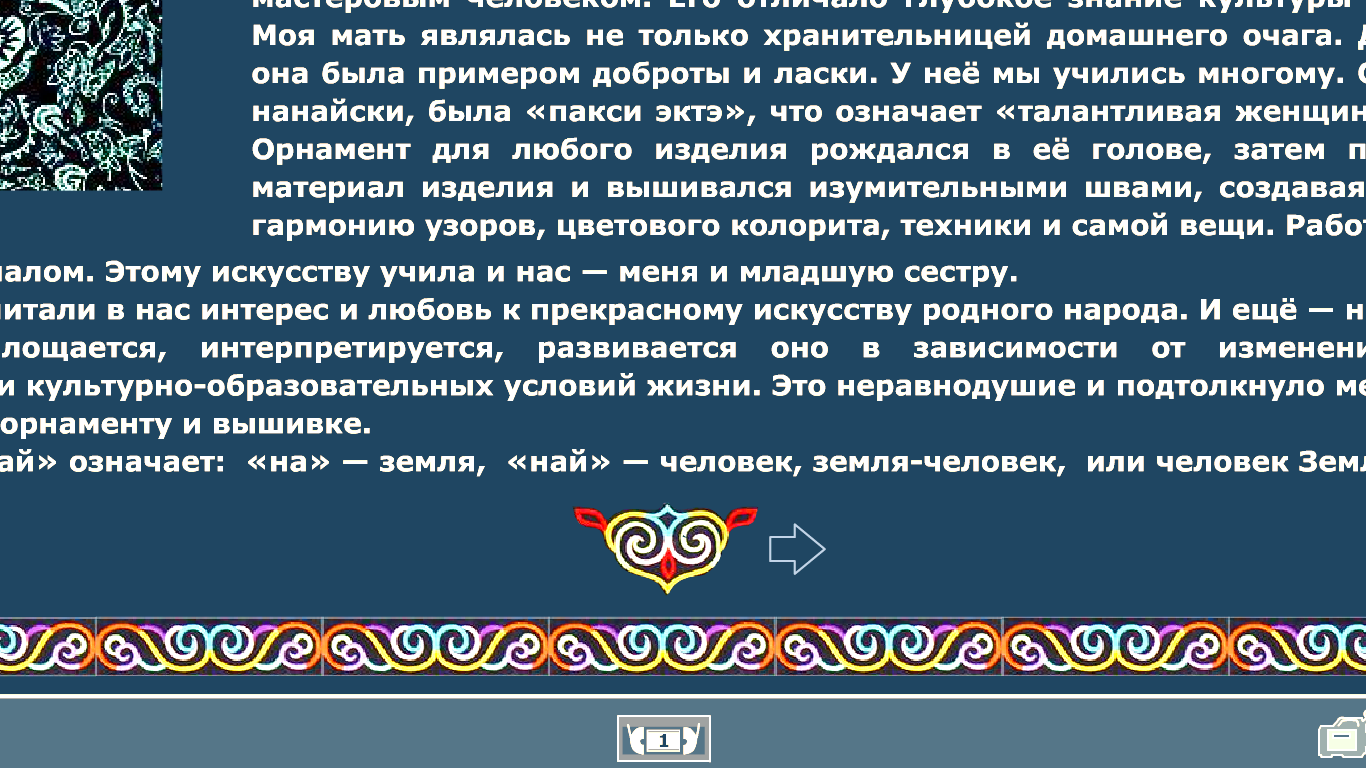 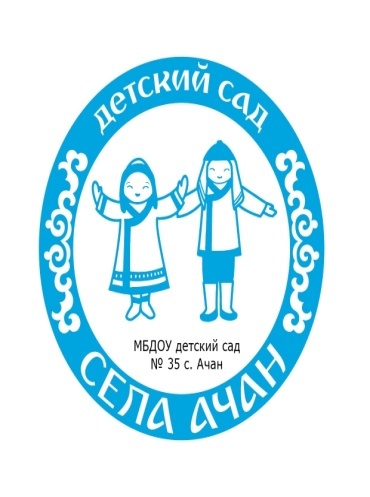 Содержательный раздел

         Содержательный раздел представляет общее содержание Программы, обеспечивающее полноценное развитие личности детей. 
В него входит: - описание образовательной деятельности в соответствии с направлениями развития ребенка, представленными в пяти образовательных областях;
 - описание вариативных форм, способов, методов и средств реализации программы;
 - описание образовательной деятельности по профессиональной коррекции нарушений развития детей;
- особенности взаимодействия педагогического коллектива с семьями воспитанников; - взаимодействие с социальными институтами детства; - вариативная часть программы
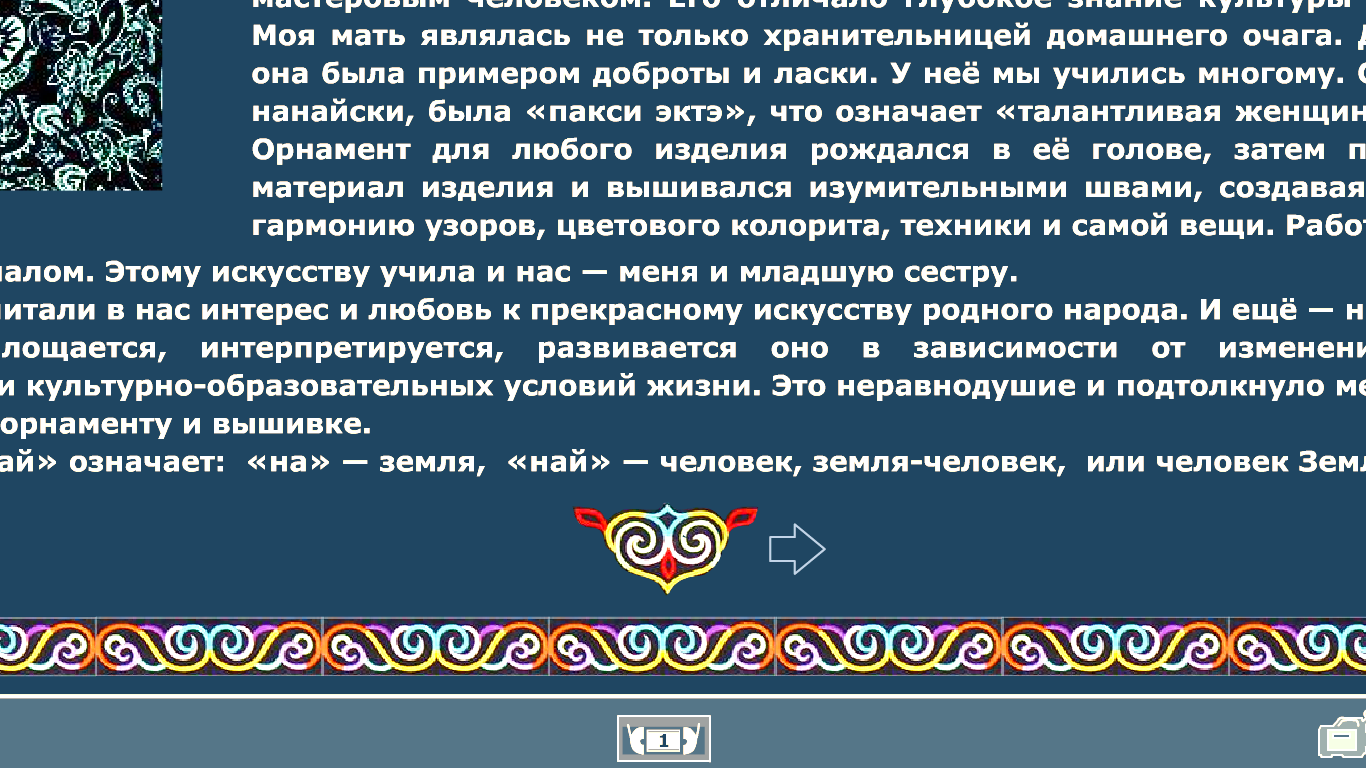 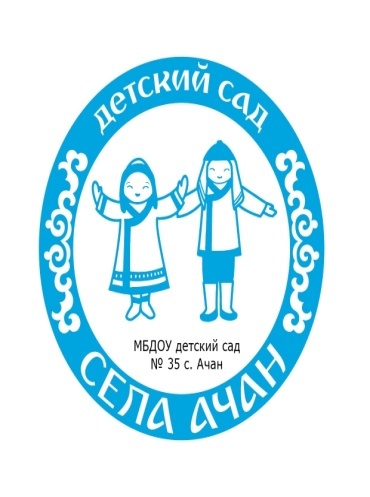 ОБРАЗОВАТЕЛЬНЫЕ ОБЛАСТИ, ОБЕСПЕЧИВАЮЩИЕ
РАЗНОСТОРОННЕЕ РАЗВИТИЕ ДЕТЕЙ ПО ФГОС ДО:

 - Физическое развитие

 - Художественно-эстетическое

 - Познавательное развитие

 - Речевое развитие 

 - Социально- коммуникативное развитие
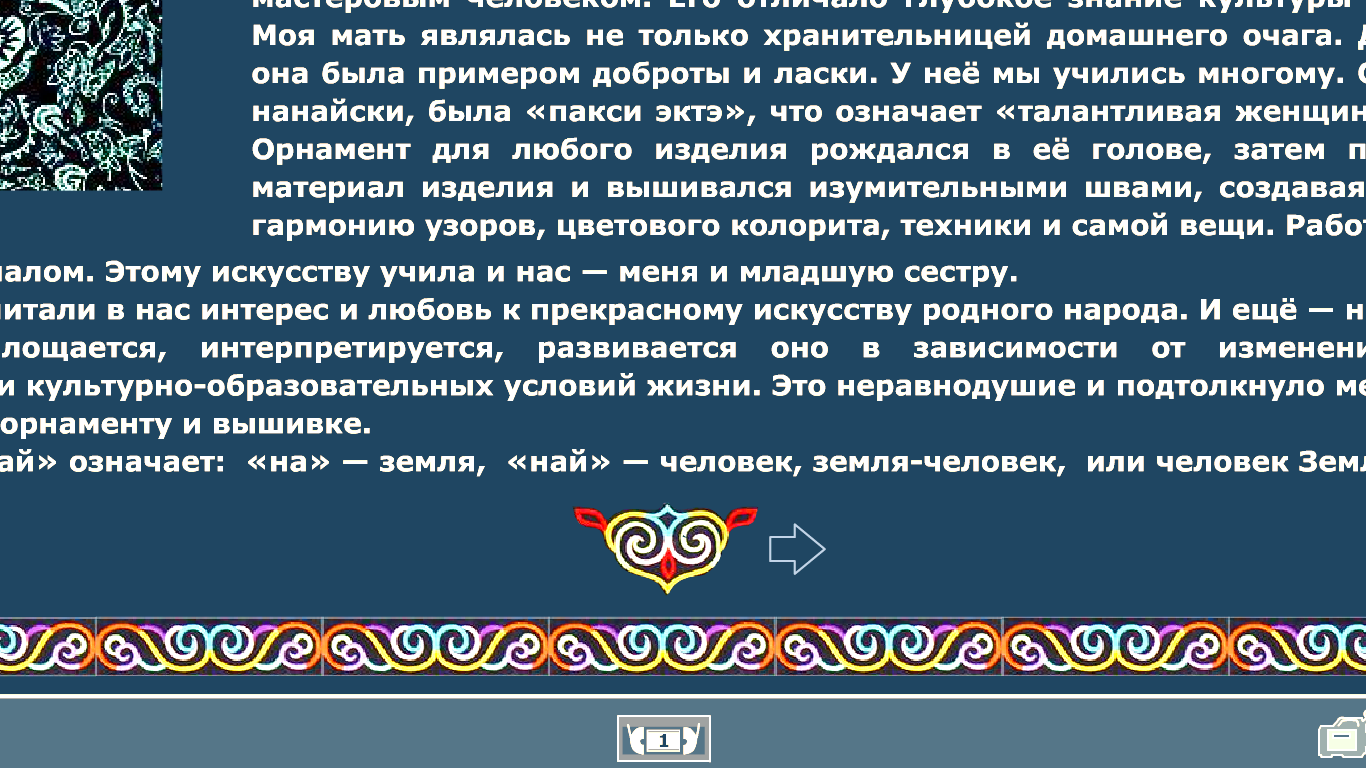 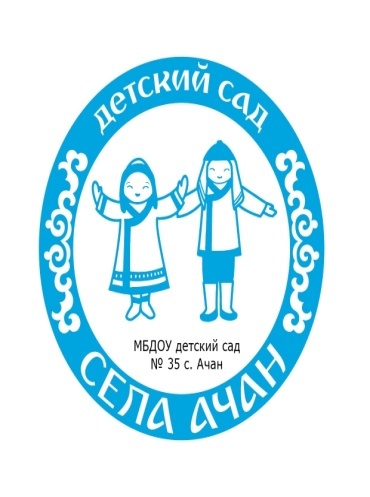 Направления взаимодействия с семьями воспитанников:

ВЗАИМОПОЗНАНИЕ И ВЗАИМОИНФОРМИРОВАНИЕ (беседы, консультации, буклеты, памятки, папки-передвижки, анкетирование, посещение семей на дому, сбор сведений о семье, проведение Дней открытых дверей, информирование через сайт ДОУ
НЕПРЕРЫВНОЕ ОБРАЗОВАНИЕ ВОСПИТЫВАЮЩИХ ВЗРОСЛЫХ (родительские собрания, семинары-практикумы, тренинги, мастер-классы, круглые столы
СОВМЕСТНАЯ ДЕЯТЕЛЬНОСТЬ ПЕДАГОГОВ, РОДИТЕЛЕЙ, ДЕТЕЙ (участие в проектной деятельности, праздники, фестивали, совместные походы и экскурсии, выставки, совместное участие в конкурсах)
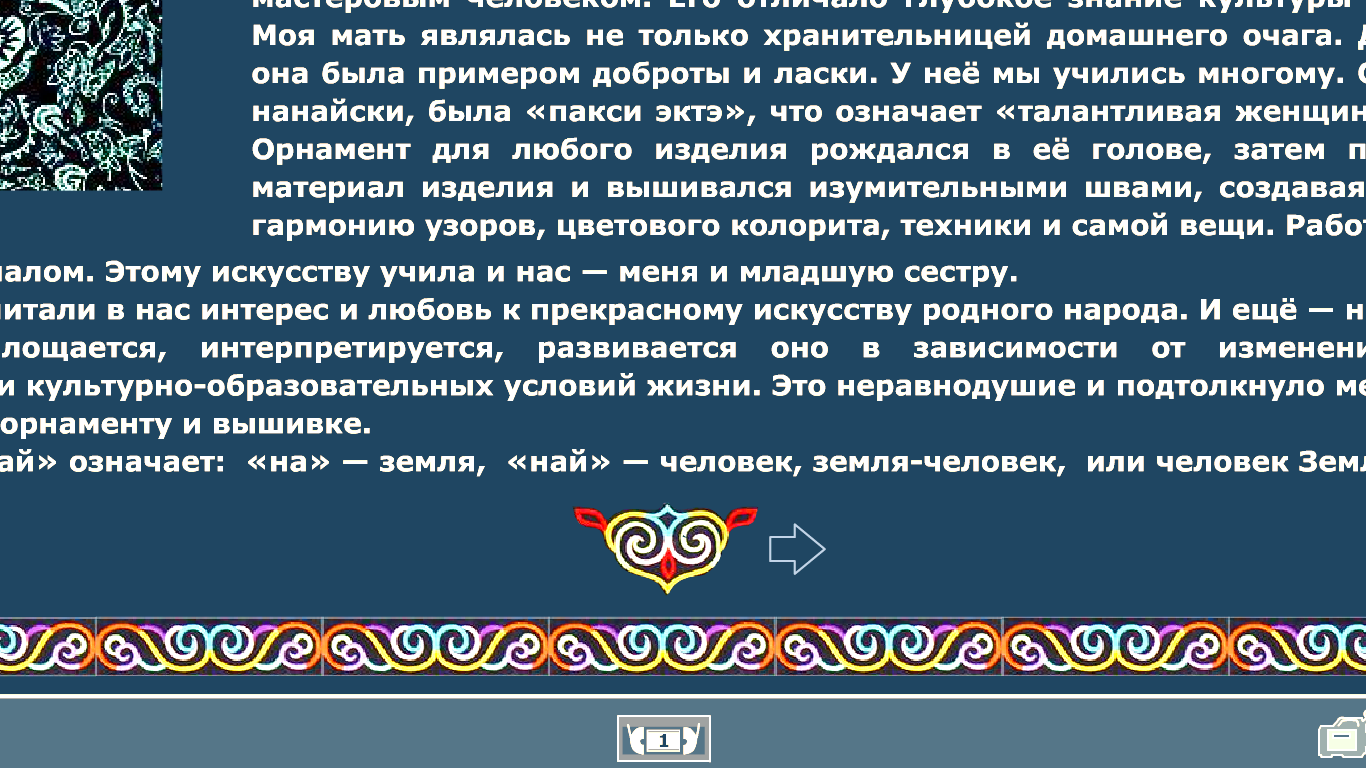 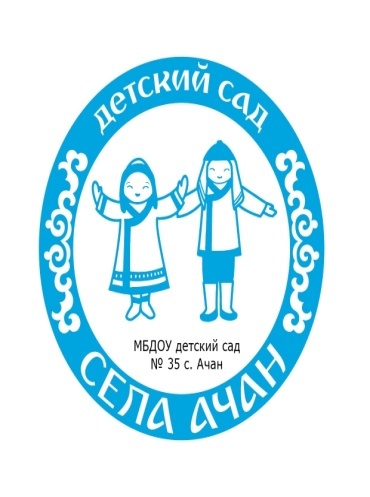 В Содержательный раздел с 2022г включена рабочая программа воспитания
Программа обеспечивает развитие личности детей дошкольного возраста в различных видах общения и деятельности с учётом их возрастных, индивидуальных психологических и физиологических особенностей и должна быть направлена на решение задач, указанных в пункте 1.6 ФГОС ДО и концепции духовно-нравственного развития и воспитания личности гражданина России (ч.5). 
Программа формируется как программа психолого-педагогической поддержки позитивной социализации и индивидуализации, развития личности детей дошкольного возраста и определяет комплекс основных характеристик дошкольного образования (объём, содержание и планируемые результаты в виде целевых ориентиров дошкольного образования).
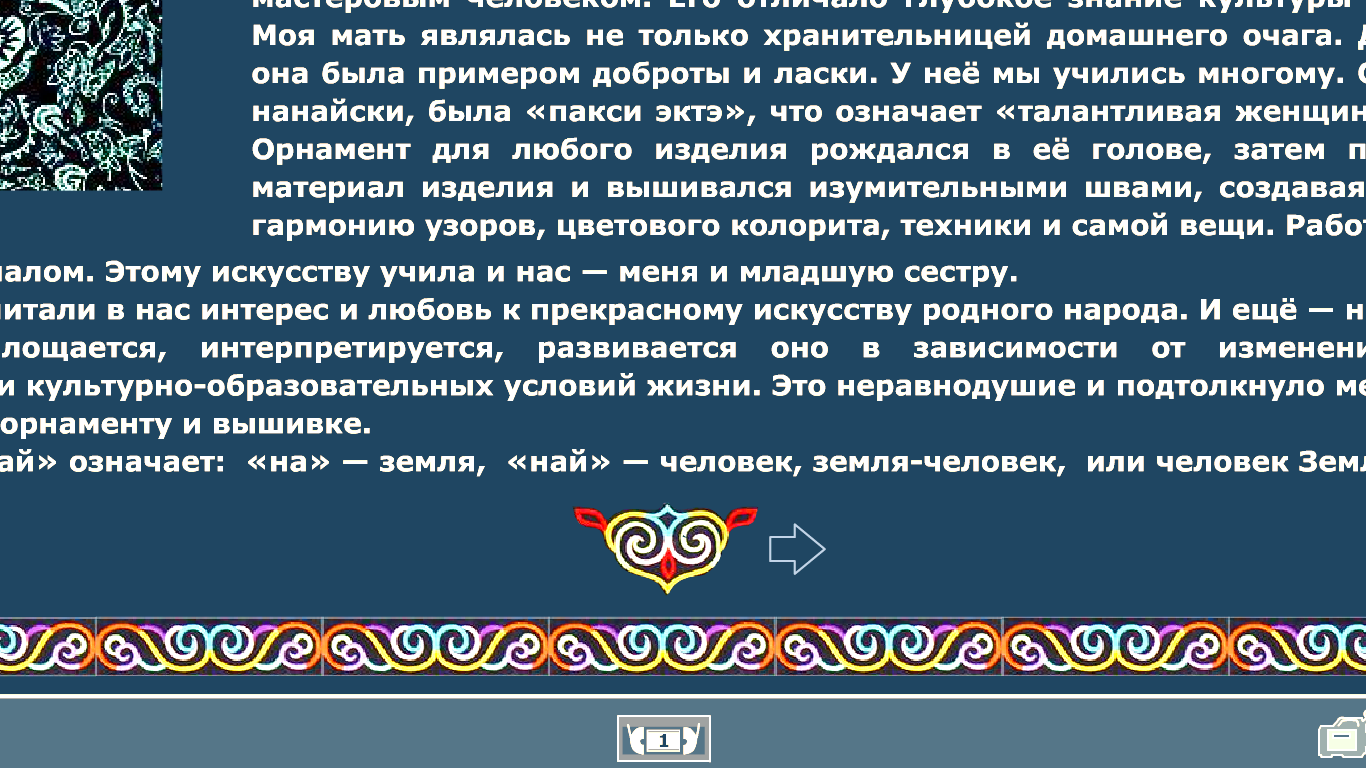 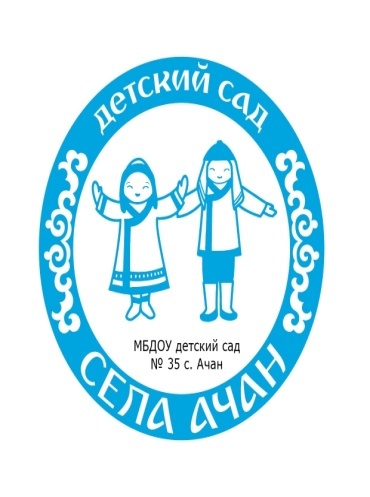 Направления вариативной части программы:


1.РЕГИОНАЛЬНЫЙ КОМПОНЕНТ 

2. ОСВОЕНИЕ НОВЫХ ОБРАЗОВАТЕЛЬНЫХ ТЕХНОЛОГИЙ
 
3. ДОПОЛНИТЕЛЬНОЕ ОБРАЗОВАНИЕ В КРУЖКАХ
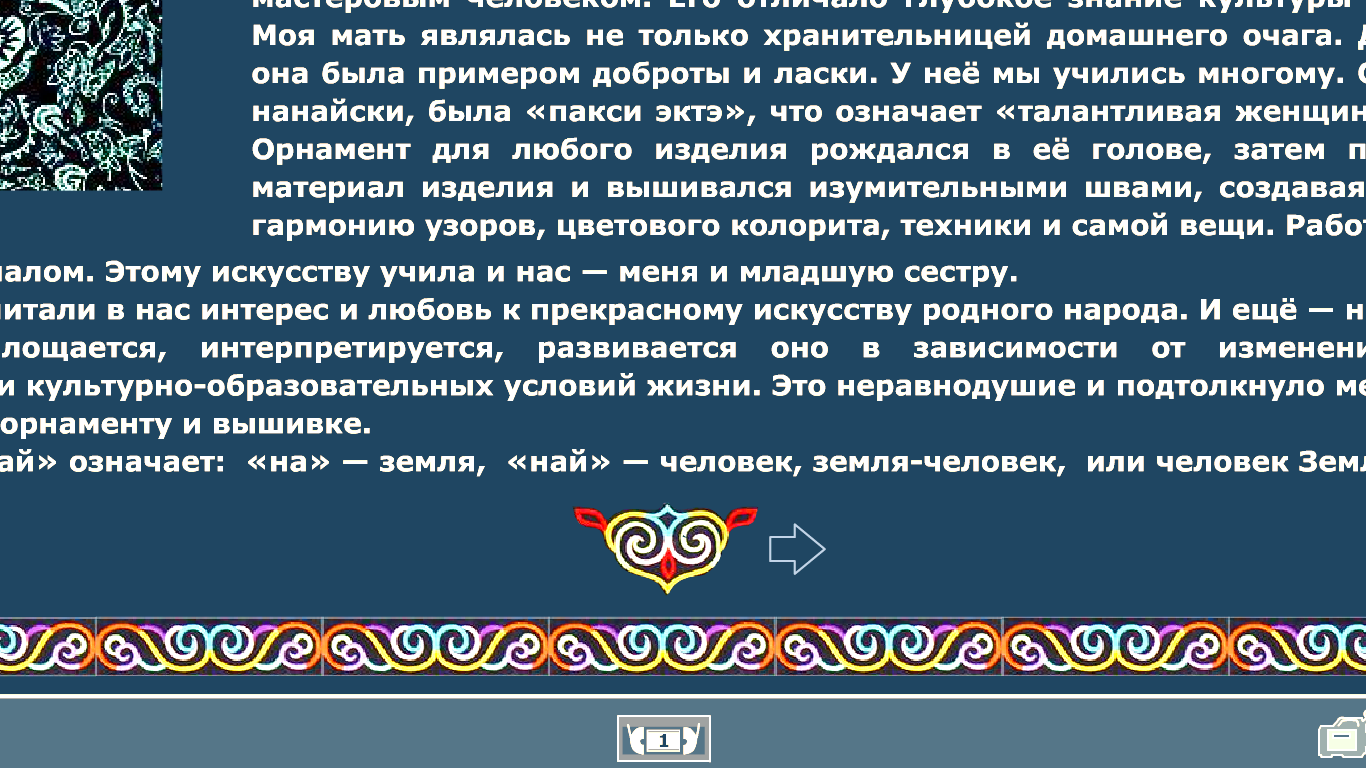 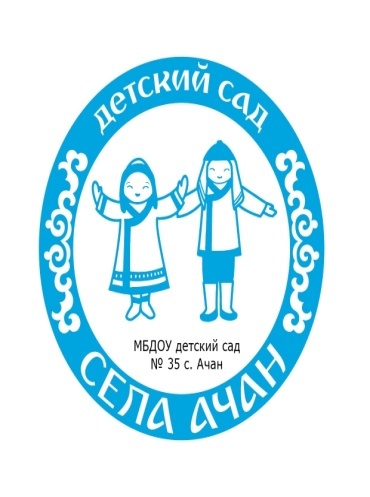 Содержание организационного раздела:
     Организационный раздел включает в себя:
-материально-техническое обеспечение; обеспеченность методическими материалами и средствами обучения и воспитания;   
-организация режима пребывания детей в ДОО; 
-особенности традиционных событий, праздников, мероприятий;
-учебный план и комплексно-тематическое планирование образовательной деятельности;
-особенности организации развивающей предметно-пространственной среды
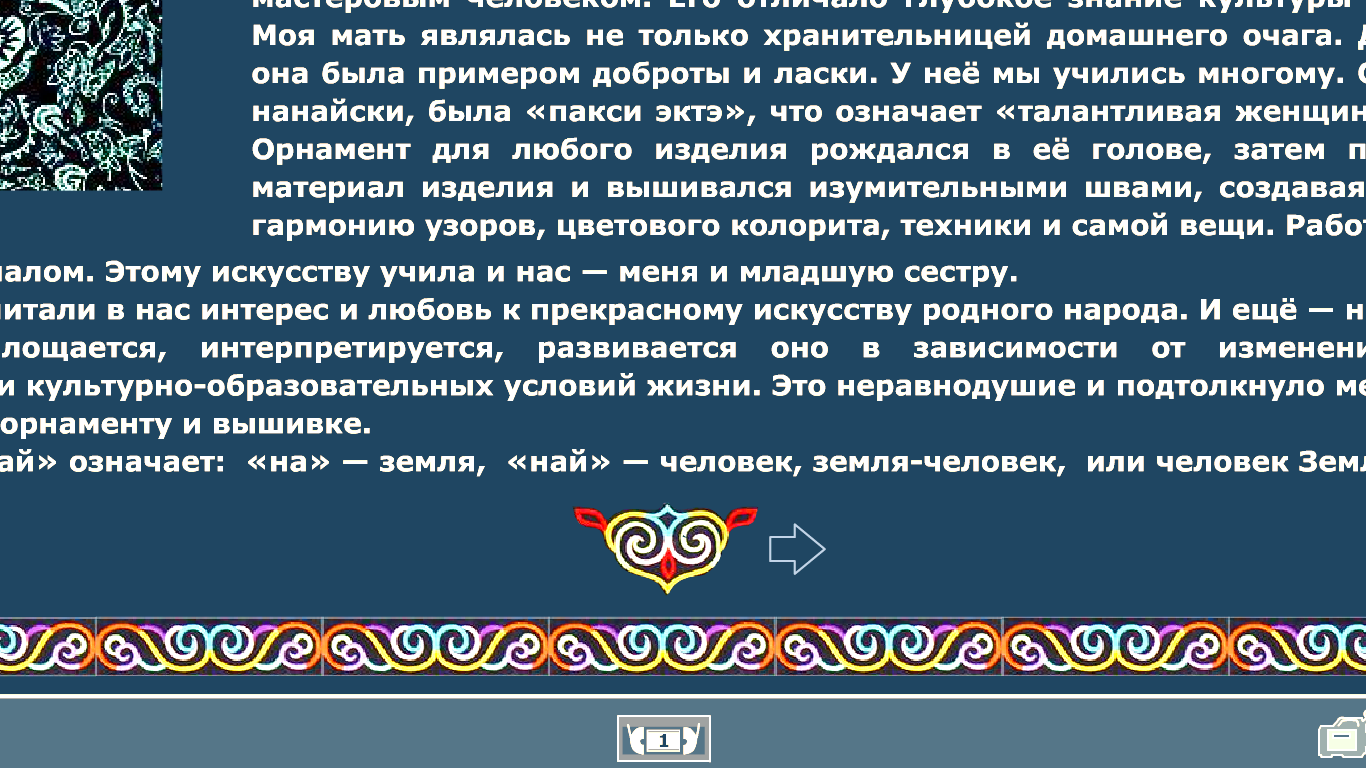 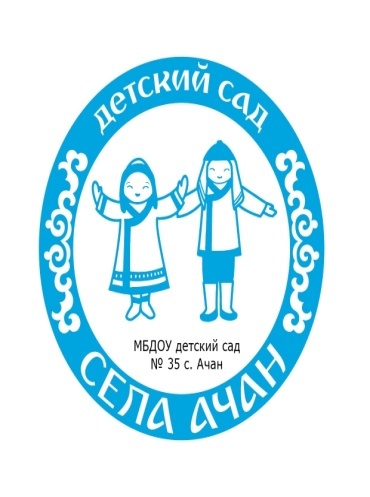 Контактная информация:
 Юридический и почтовый адрес : 682636, Хабаровский край,  Амурский район
 с. Ачан, ул. Советская, д. 21
Телефоны: 8 (42142) 45-4-16
E-mail : achanmbdou35@ yandex. ru 
Информационный сайт ДОУ:http:/ачан-дс35.амурск-обр.рф/
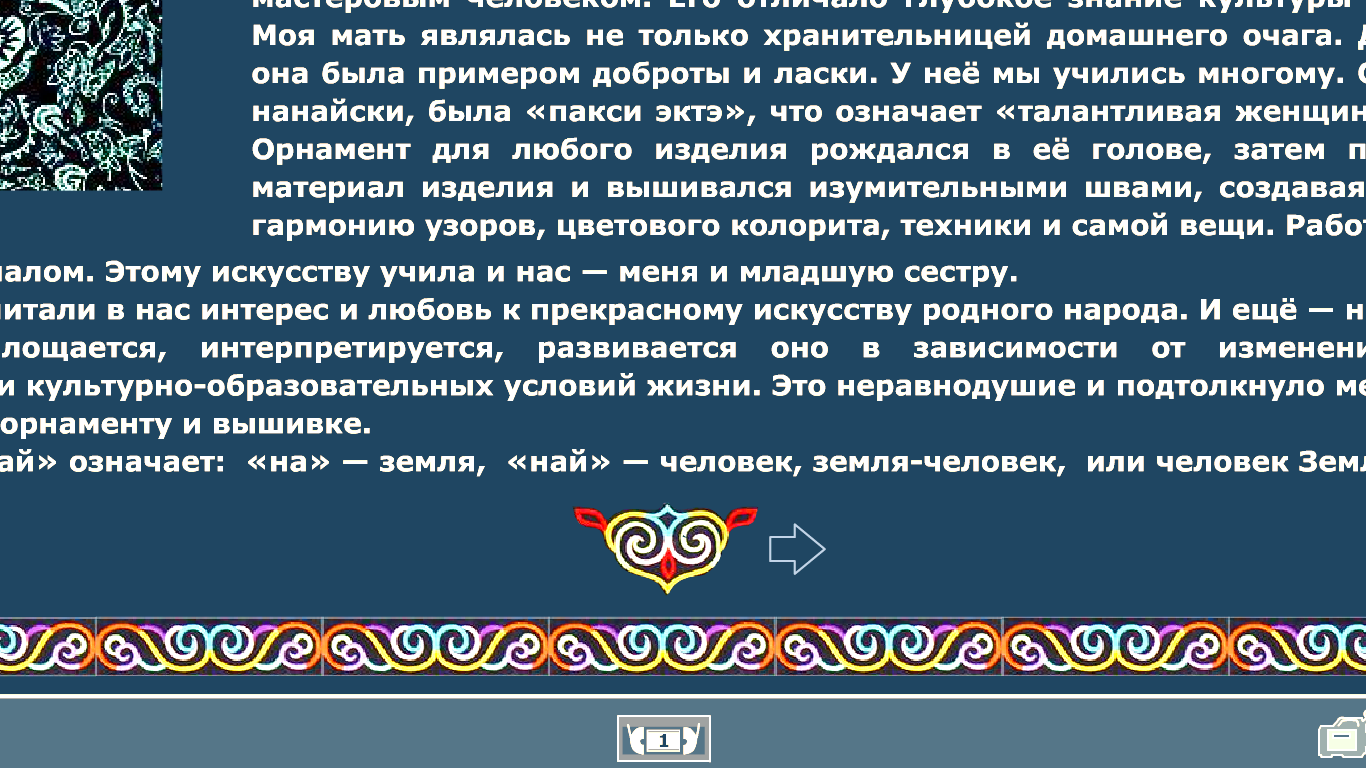 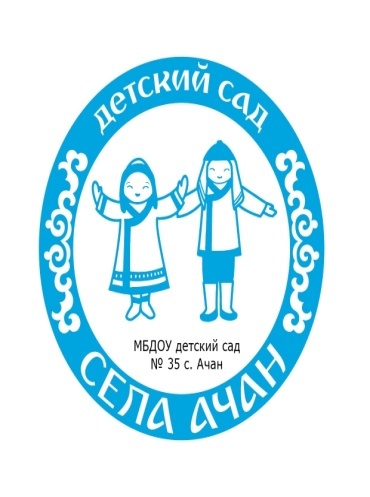 Спасибо за внимание!
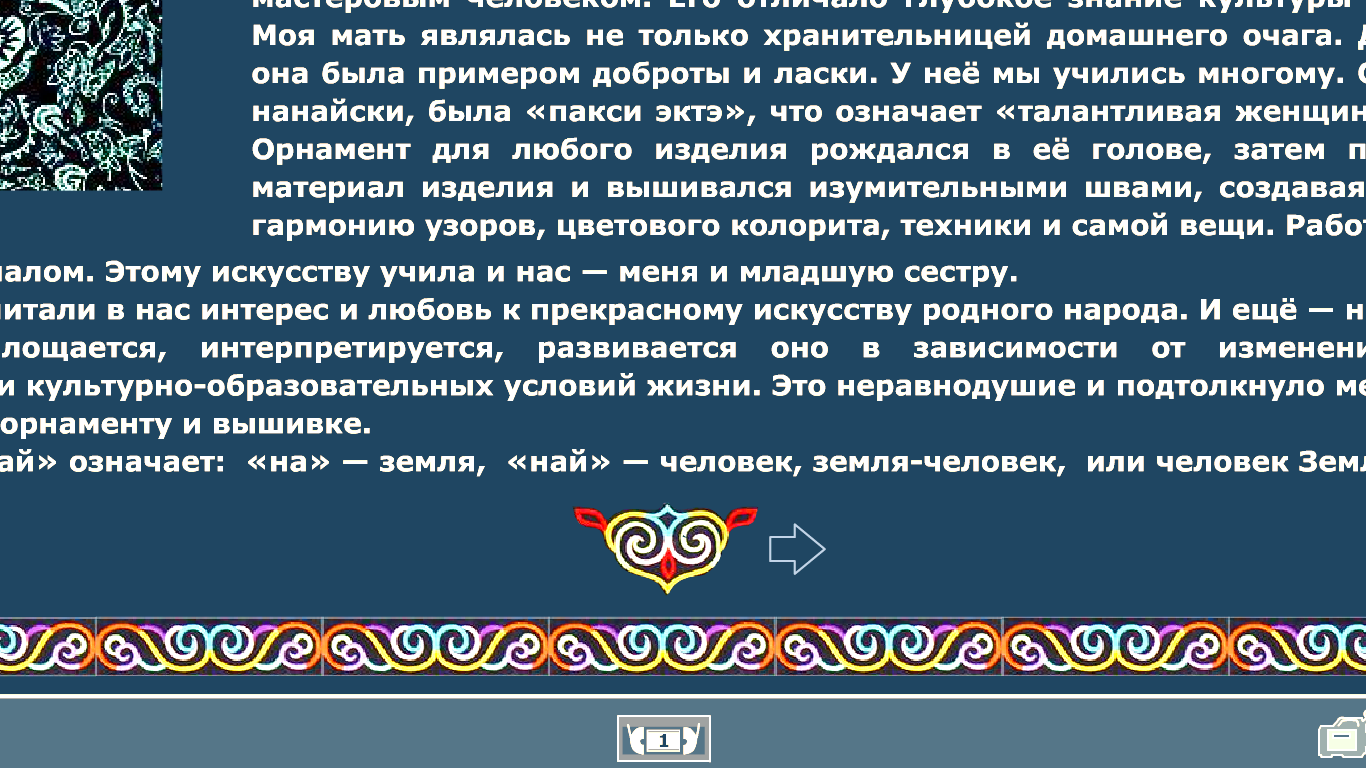